الاسْم المَجْرُور بِحَرْفِ الجَرِّ
Dr. Ehab Atta
1
حروف الجر
2
(1) The Location الموقع
3
مثال1: رجع الطالب من المدرسة
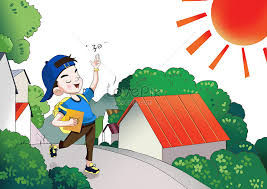 4
مثال:2 استمع الطالب إلى معلم
مثال3: تكلم الرجل عن الحادث
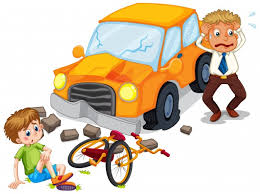 6
مثال4: الكتاب على المكتب
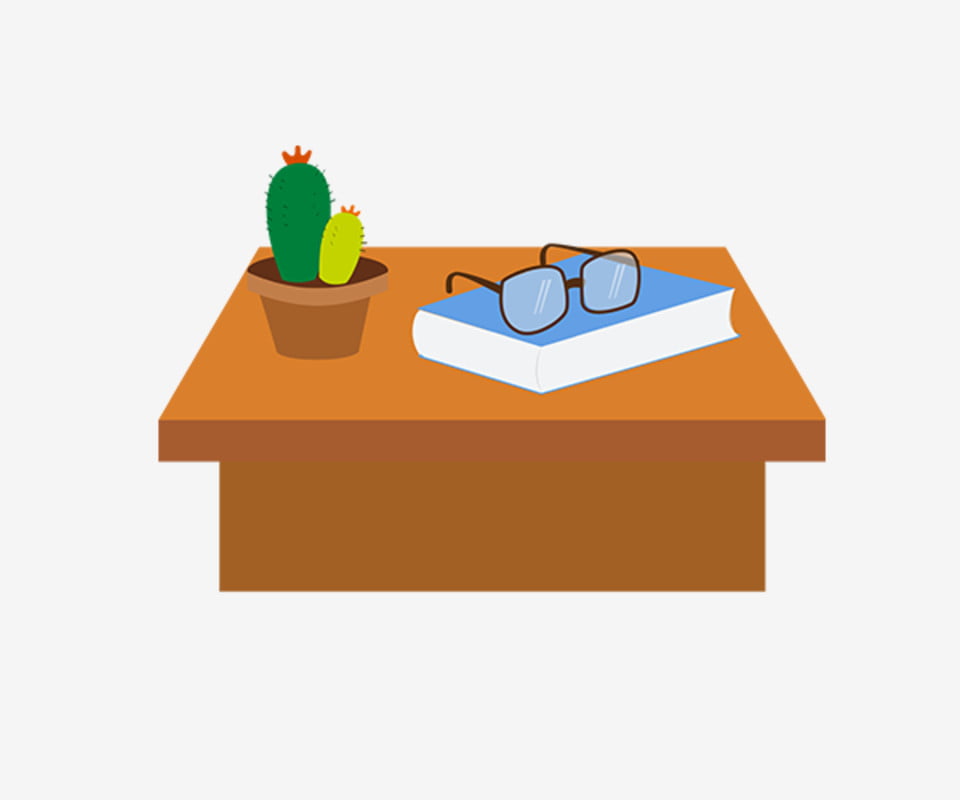 7
مثال5: السيارة في ساحة الانتظار
8
مثال6: يتكلم الولد باللغة العربية
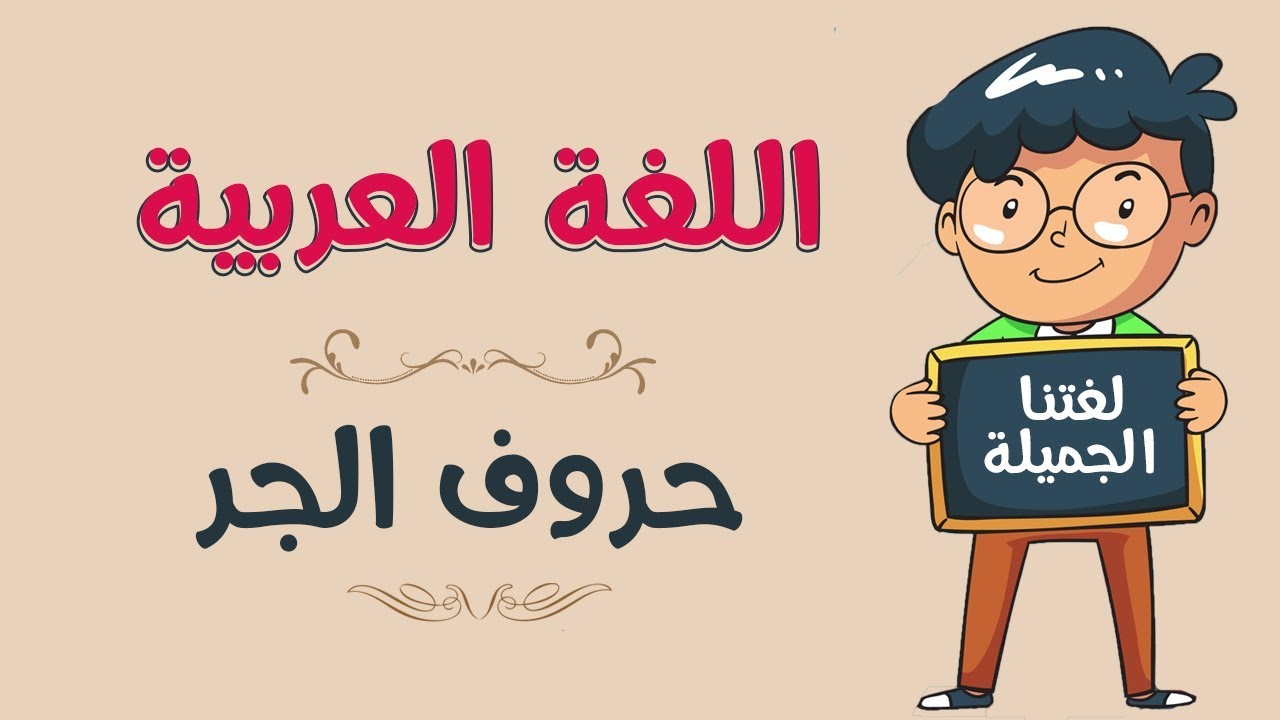 9
مثال7: ذهب الطالب للمدرسة
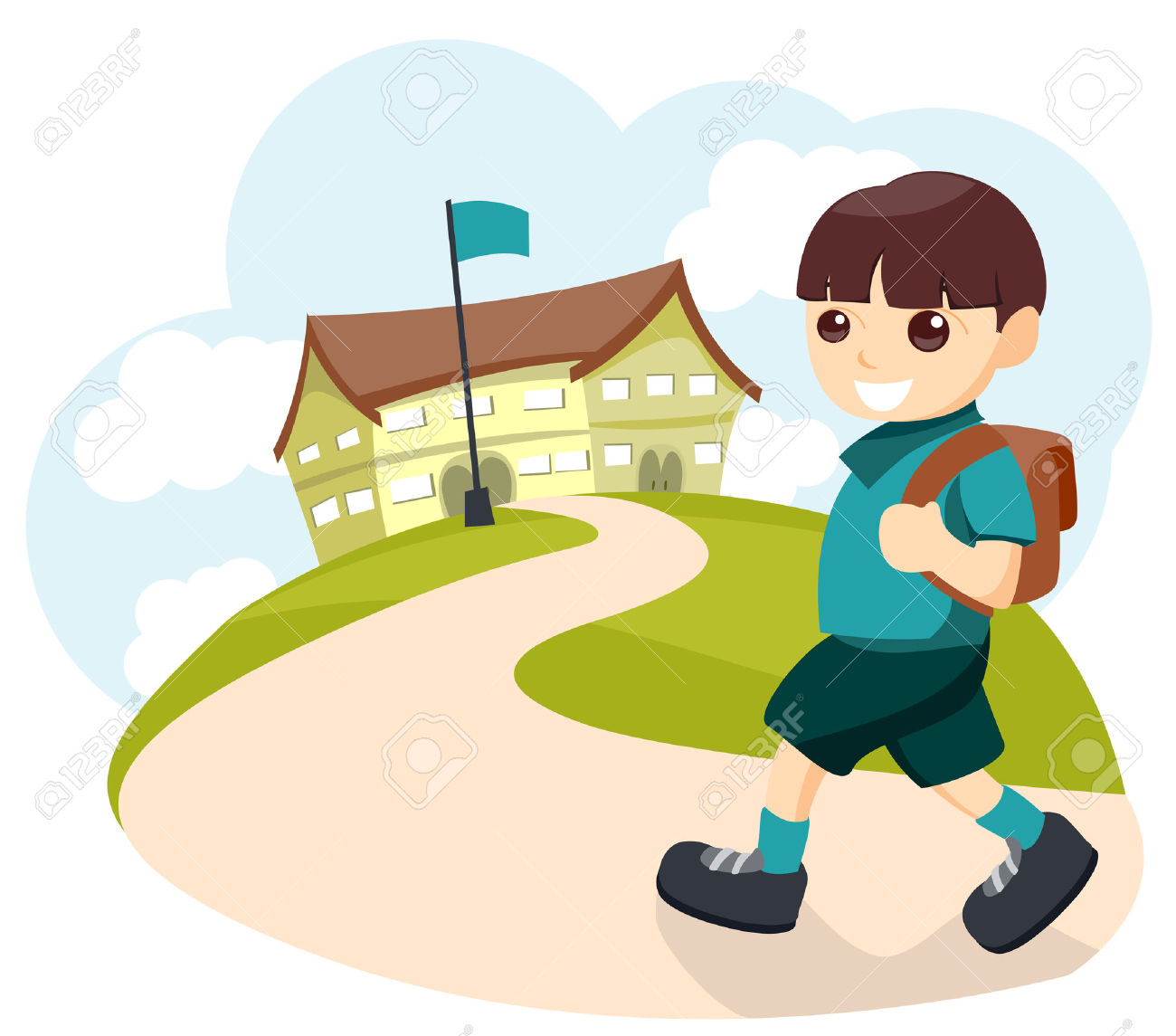 10
(2) The Caseالحالة
11
مثال1: رجع الطالب من المدرسة
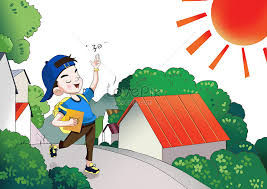 12
مثال2:استمع الطالب إلى معلم
مثال3: تكلم الرجل عن الحادث
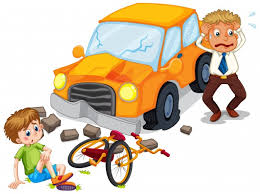 14
مثال4: الكتاب على المكتب
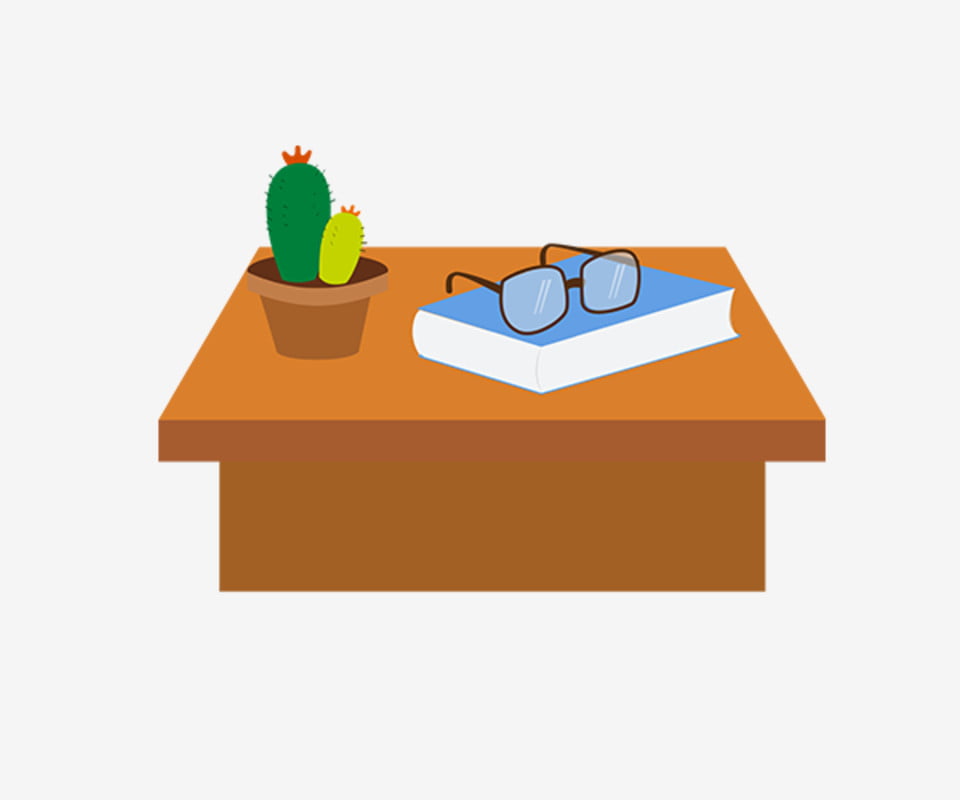 15
مثال5: السيارة في ساحة الانتظار
16
مثال6: يتكلم الولد باللغة العربية
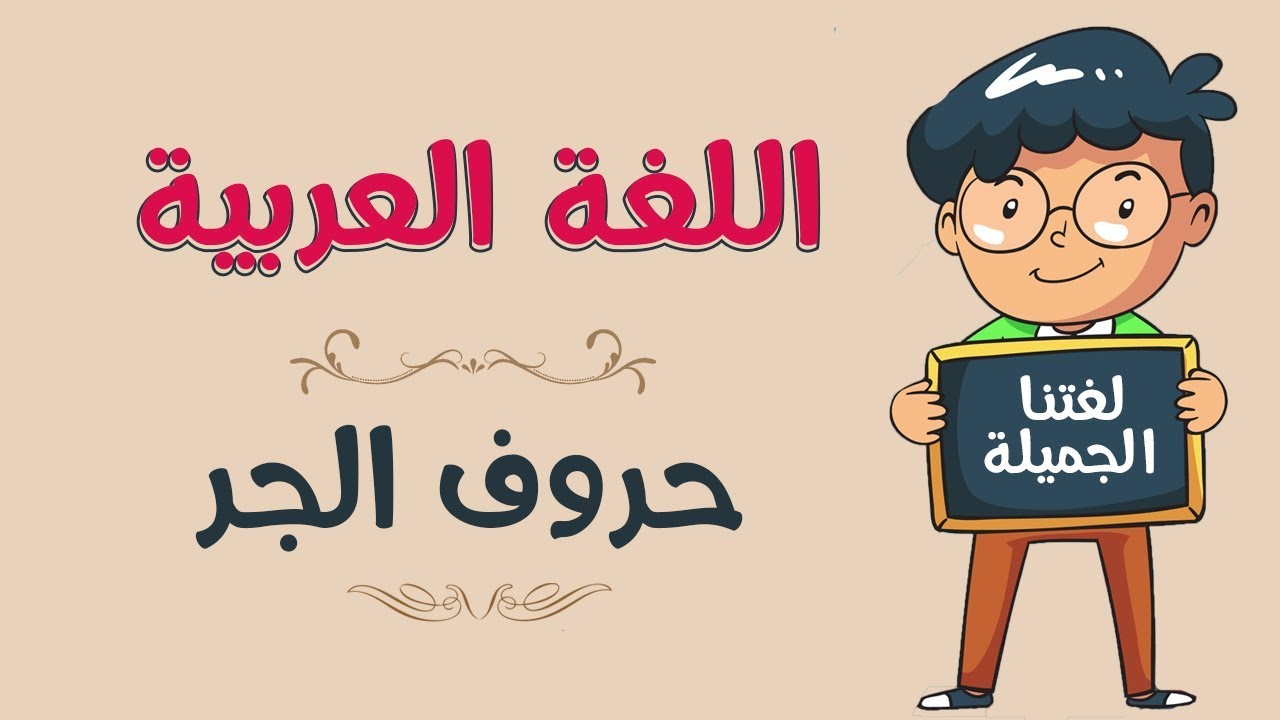 17
مثال7: ذهب الطالب للمدرسة
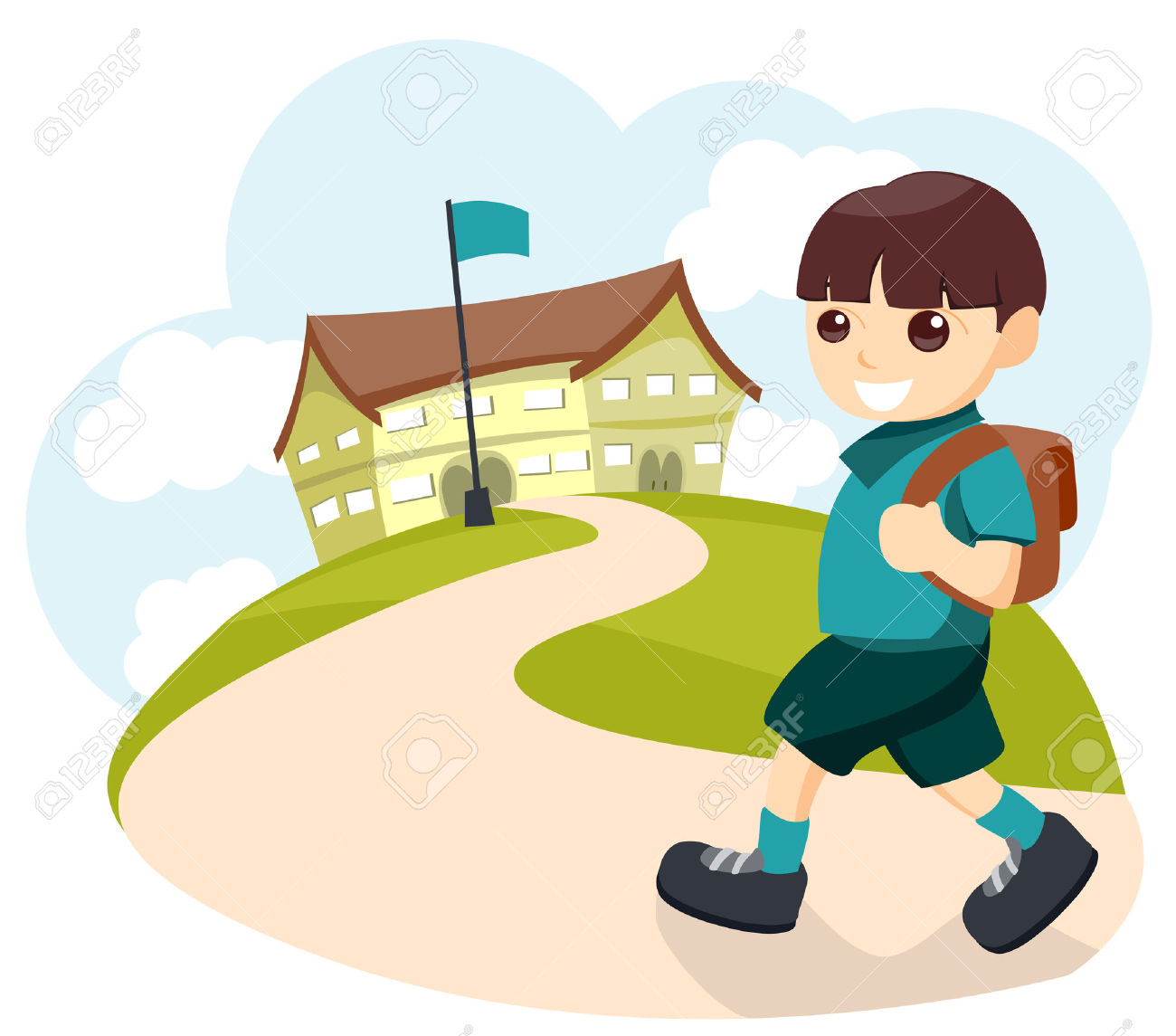 18
(3) The Markingالعلامة
19
مثال1: عاد الطالب من المدرسة
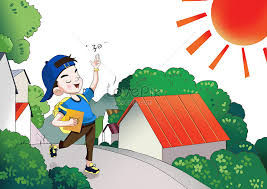 20
مثال2: استمع الطالب إلى معلم
مثال3: تكلم الرجل عن الحادث
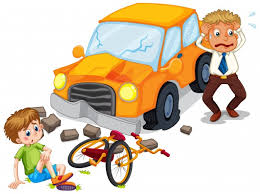 22
مثال4: الكتاب على المكتب
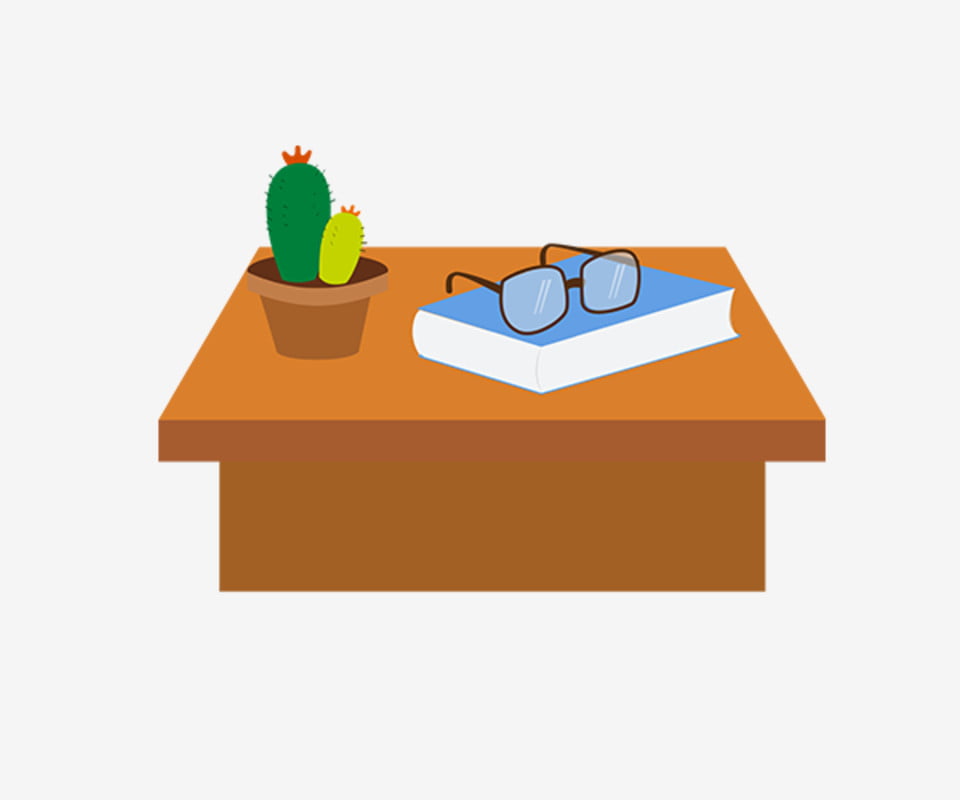 23
مثال5: السيارة في ساحة الانتظار
24
مثال6: يتكلم الولد باللغة العربية
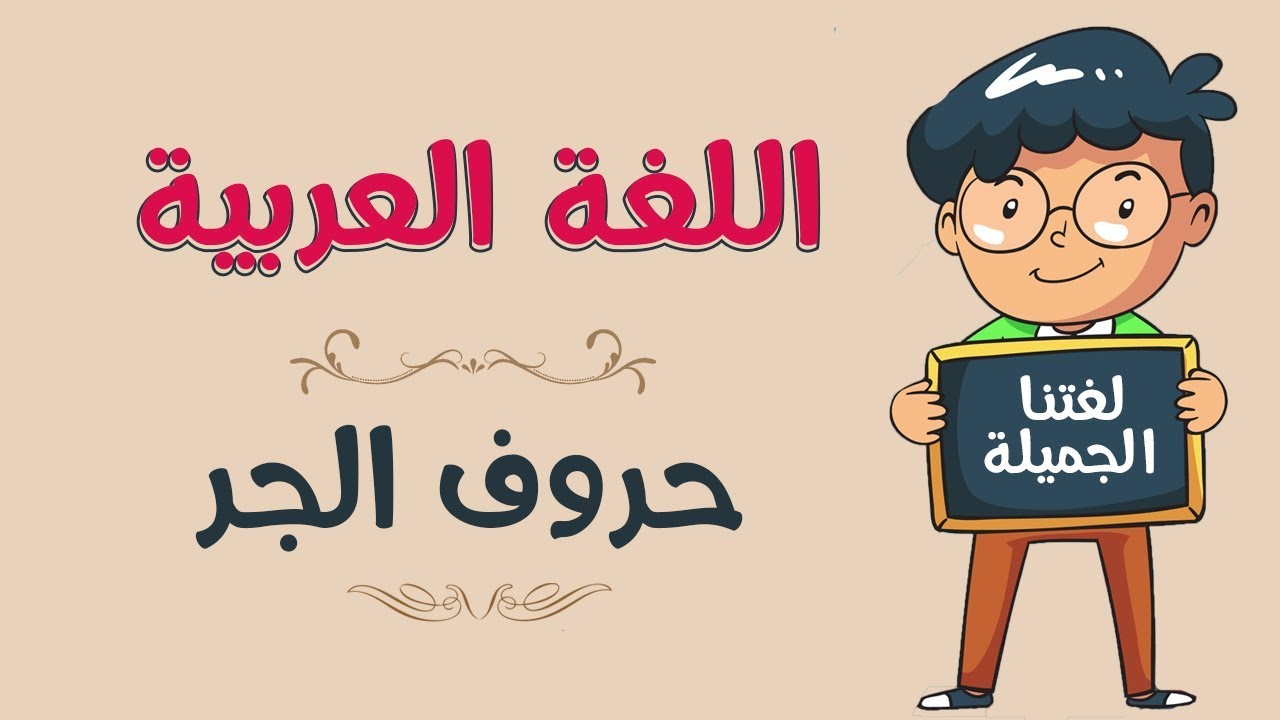 25
مثال7: ذهب الطالب للمدرسة
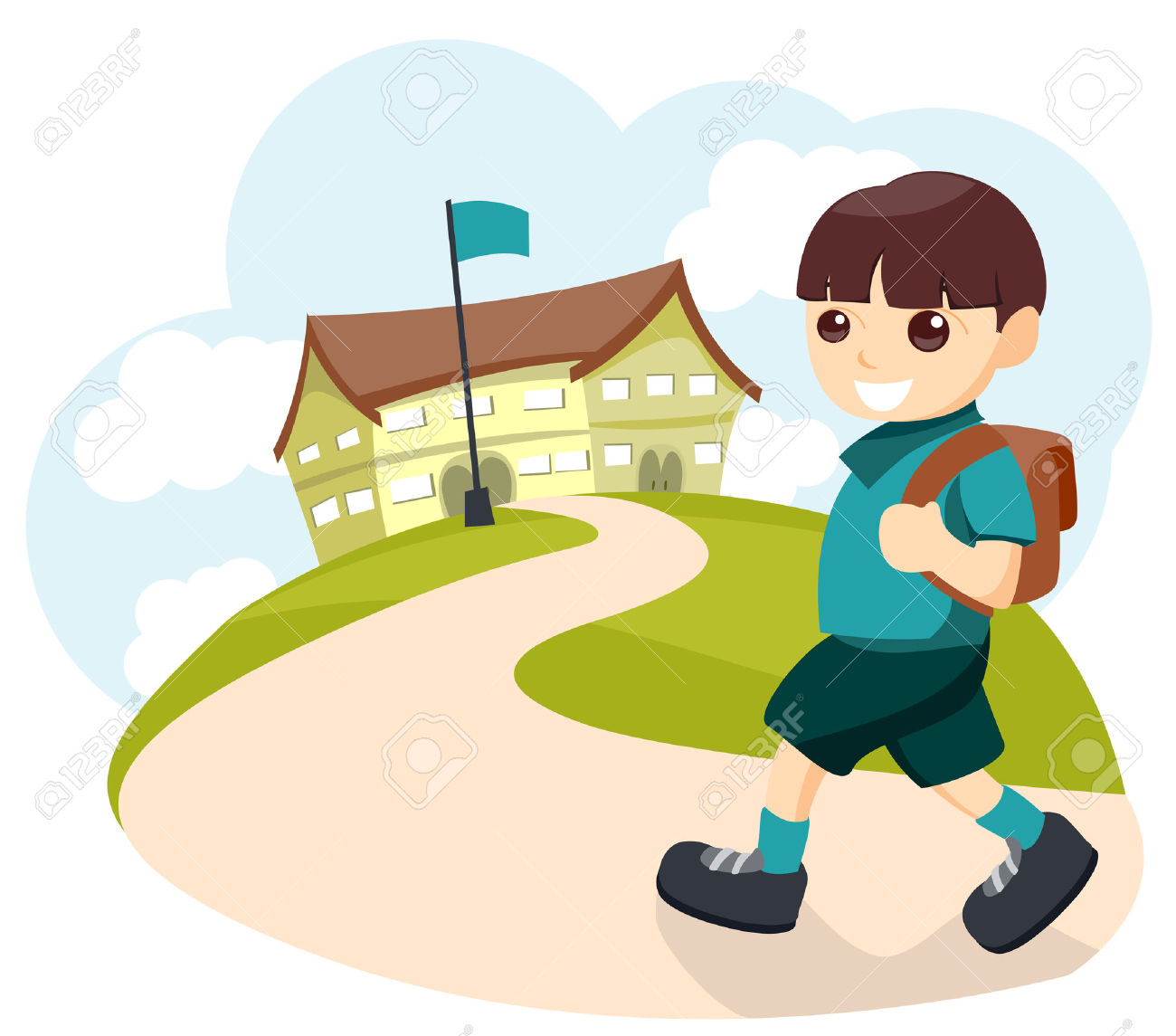 26
ضمائر الملكيّة مع حروف الجرّ
أمثلة :
أجِب حسب النّموذج:  هذا القلمُ لمحمّدٍ (هُو)   هَذّا القلمُ له
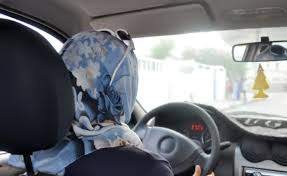 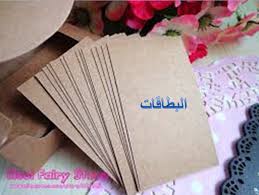 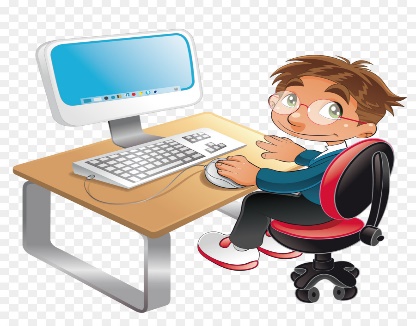 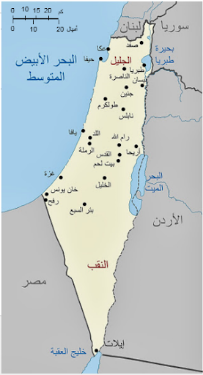 أجِب حسب النّموذج:  هذا القلمُ لمحمّدٍ (هُو)   هَذّا القلمُ له
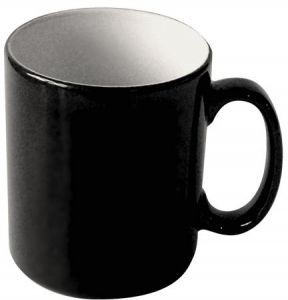 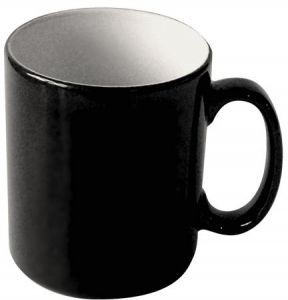 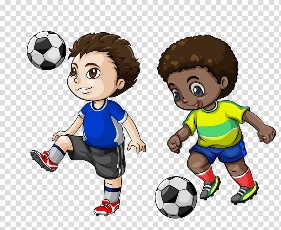 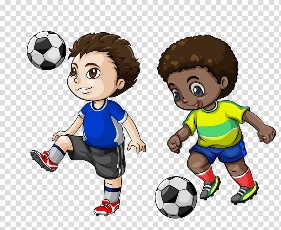 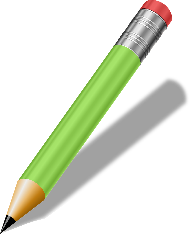 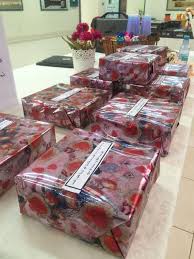 أجِب حسب النّموذج:  هذا القلمُ لمحمّدٍ (هُو)   هَذّا القلمُ له
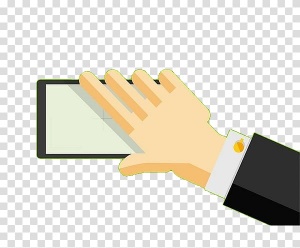 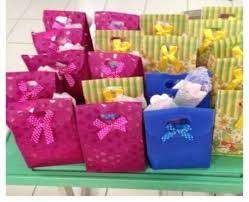 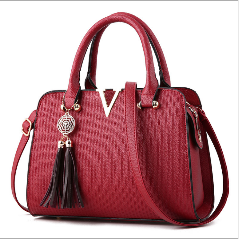 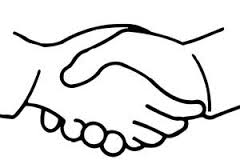 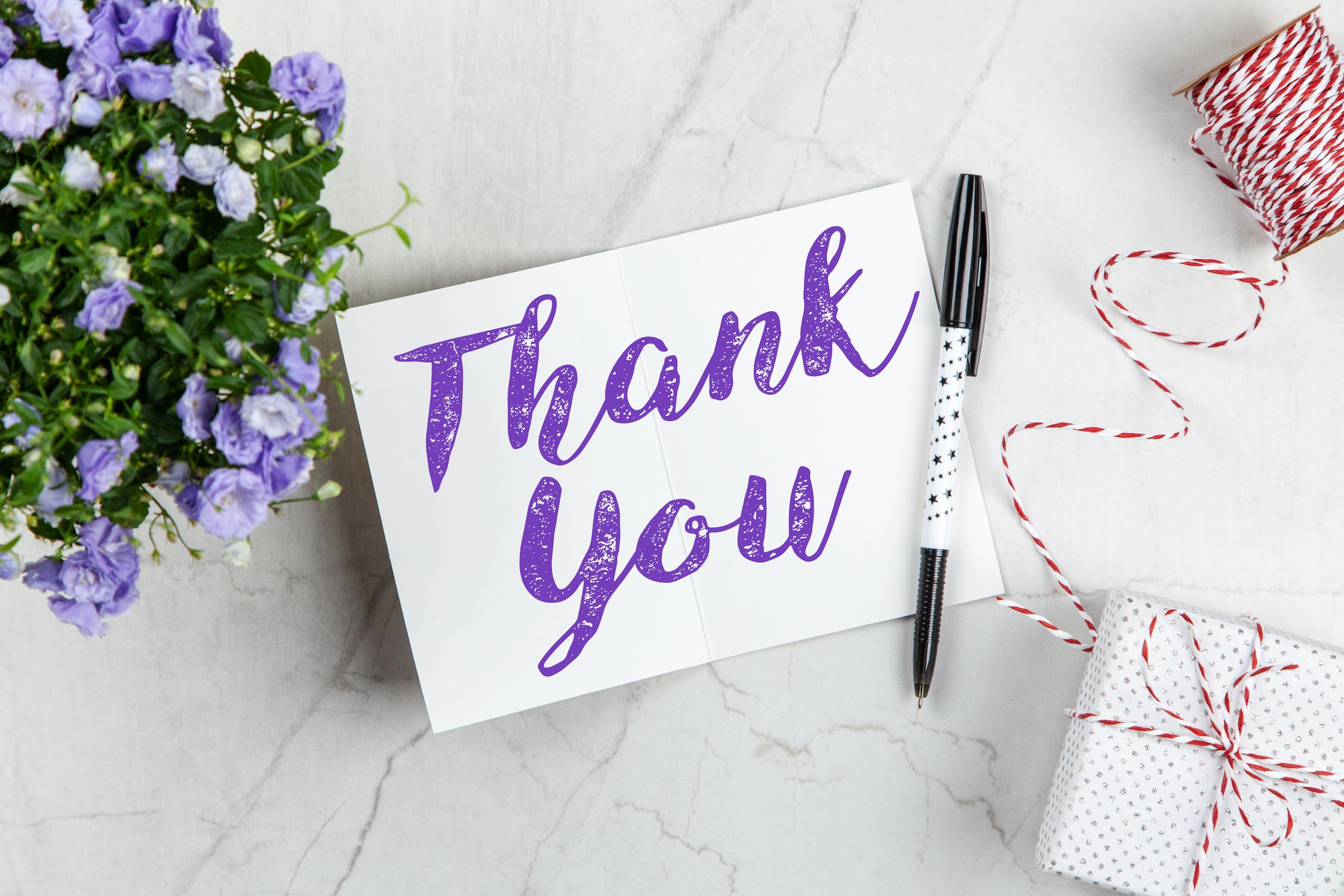 33